二月三日
第十五課 鹽的功用(一)生字： 每組字寫 1 行    1.功用     2.不一樣    3.不但    4.物質    5.而且    6.引起     7.保存     
    8.變質     9.幫忙     10.嘗     11.            12.缺少   13.疾病   14.          鯡魚(二)習作： 完成第 15 課(三) 作句:  
    1.功用:    例: 水的功用是可以清潔東西。
     2.不但... 而且    例: 姐姐不但會唱歌，而且會跳舞。(四)熟讀第十五課課文
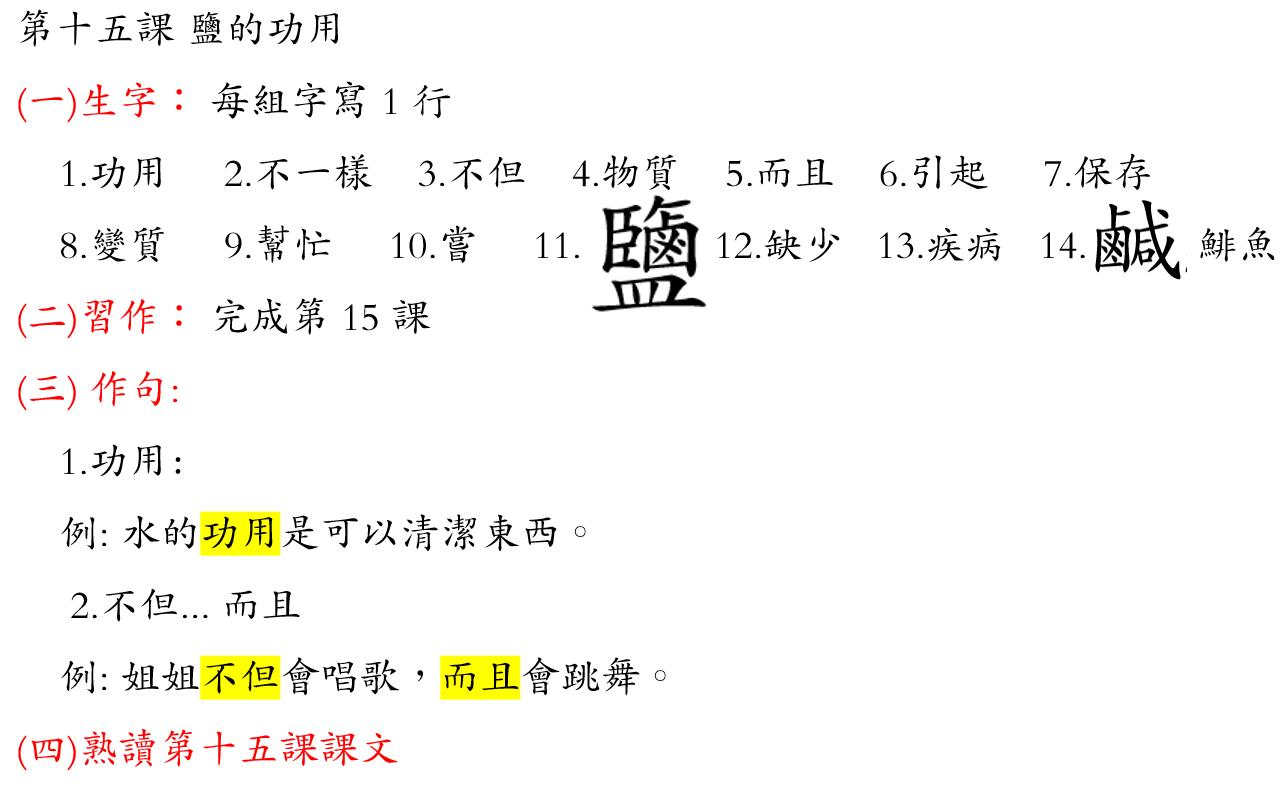 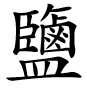 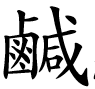 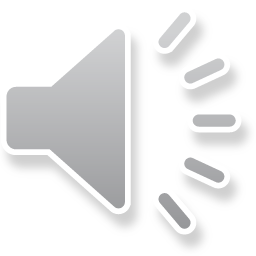 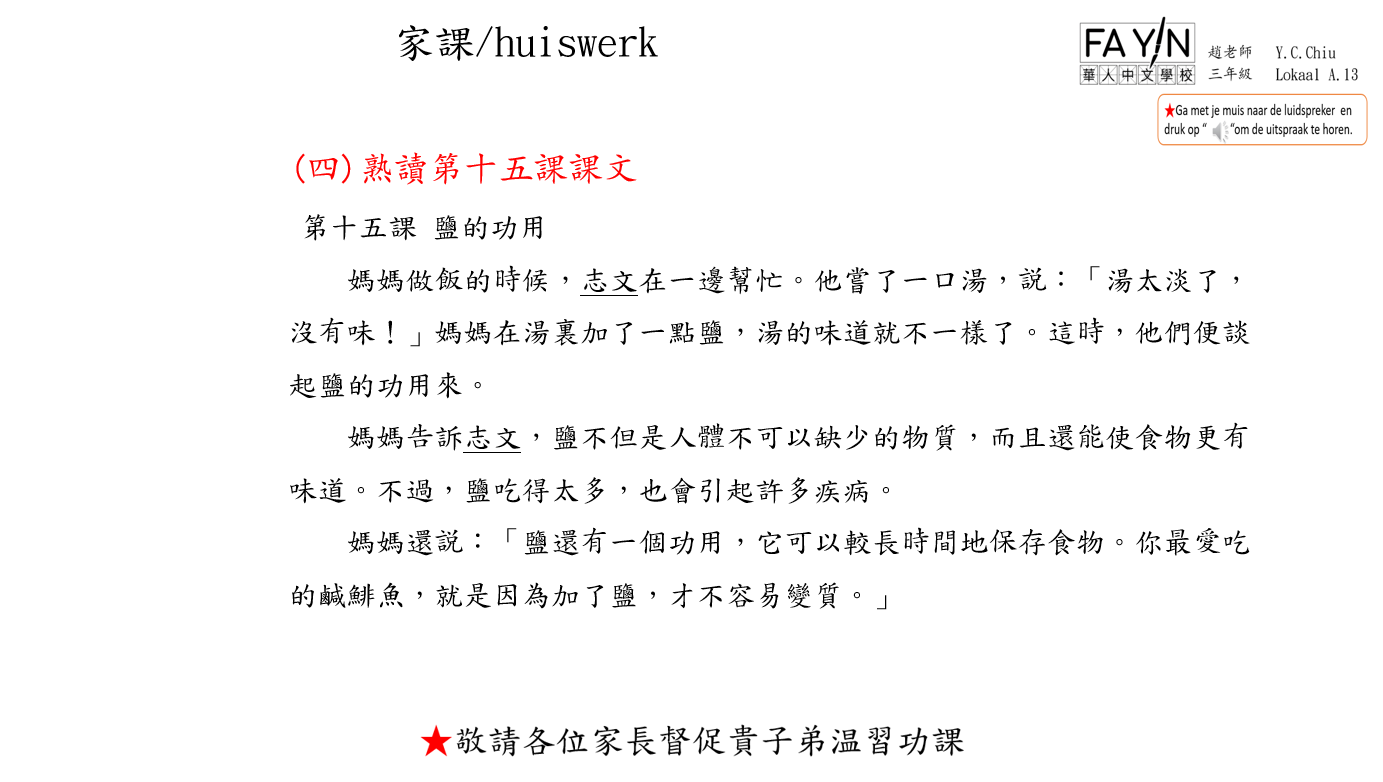 (四)熟讀第十五課課文  第十五課 鹽的功用    媽媽做飯的時候，志文在一邊幫忙。他嘗了一口湯，說：「湯太淡了，沒有味！」媽媽在湯裏加了一點鹽，湯的味道就不一樣了。這時，他們便談起鹽的功用來。    媽媽告訴志文，鹽不但是人體不可以缺少的物質，而且還能使食物更有味道。不過，鹽吃得太多，也會引起許多疾病。    媽媽還說：「鹽還有一個功用，它可以較長時間地保存食物。你最愛吃的鹹鯡魚，就是因為加了鹽，才不容易變質。」
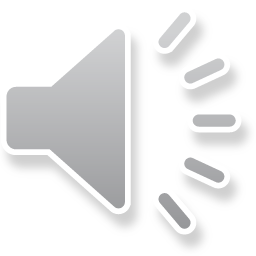